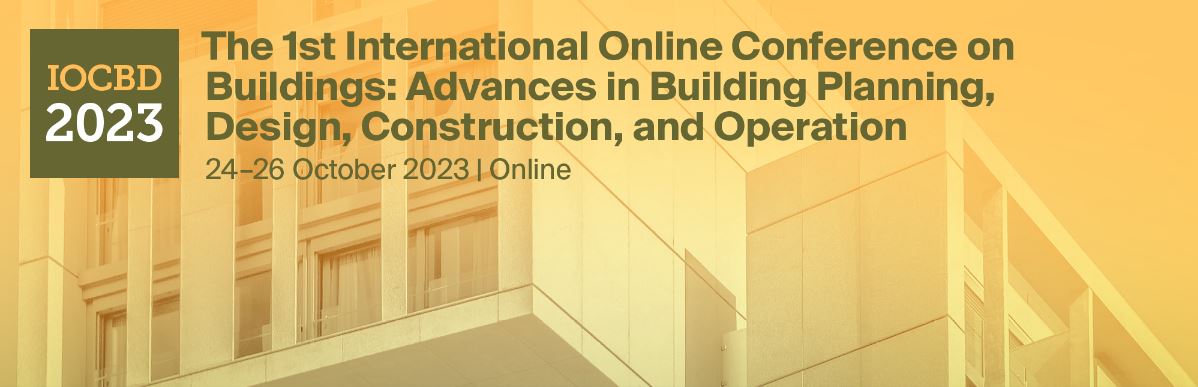 How much does location determine the market value of a building according to a multiple econometric analysis?
Massimiliano Scarpa, Laura Gabrielli and Aurora Greta Ruggeri
“There are three things that matter in property: location, location, location” 


.. Lord Harold Samuel (Apocryphal)
Topic of interest
Topic
Discuss how fixed effects influence the best estimate of a premise's market value through multi-parametric estimation techniques
Topic Development
Investigate whether (or not) the recent events of the Covid-19 pandemic and the War in Ukraine have changed the influence of the property's location over its market value
RESEARCH QUESTIONS
How much does location determine the market value of a building according

Has a demand shift occurred due to these impactful and significant events? 

Does the axiom "location, location, location" remain unchanged?
Research Scope
Even though location is not the only characteristic of a property whose market value depends on, it is undoubtedly one of the most important features, if not the most important one
This investigation is carried out from a market value perspective, and the aim is to study the factors that contribute to the price formation, questioning the demand willingness to pay for certain characteristics of the buildings.
A multivariate regression (MR) is implemented on an illustrative case study to assess a property's market value as a function of its descriptive features, such as 
location, 
distance from specific points of interest (POI), 
construction features, 
size, 
etc.
Method: general approach
DOWNLOAD OBSERVATIONS
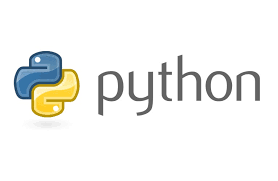 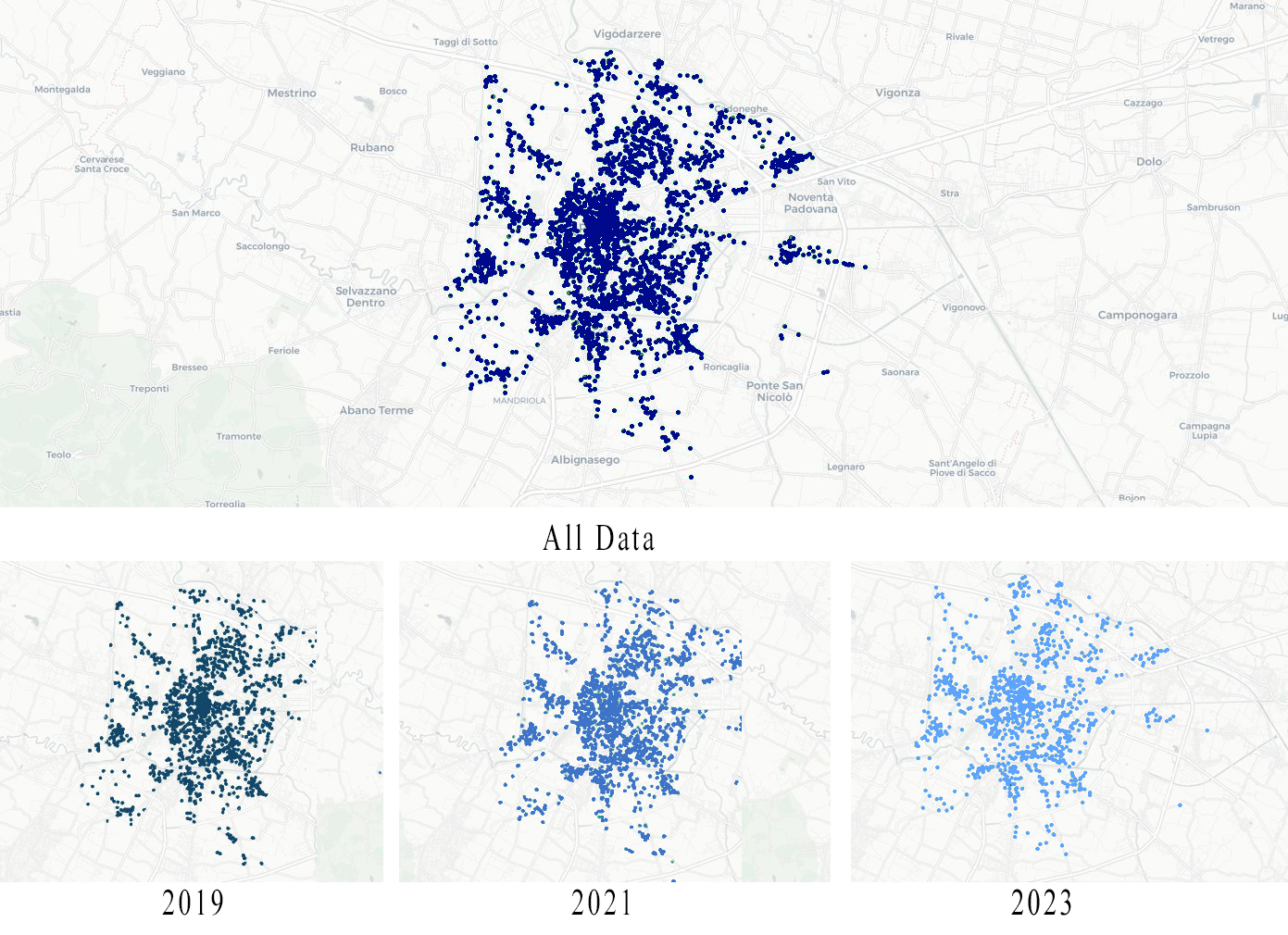 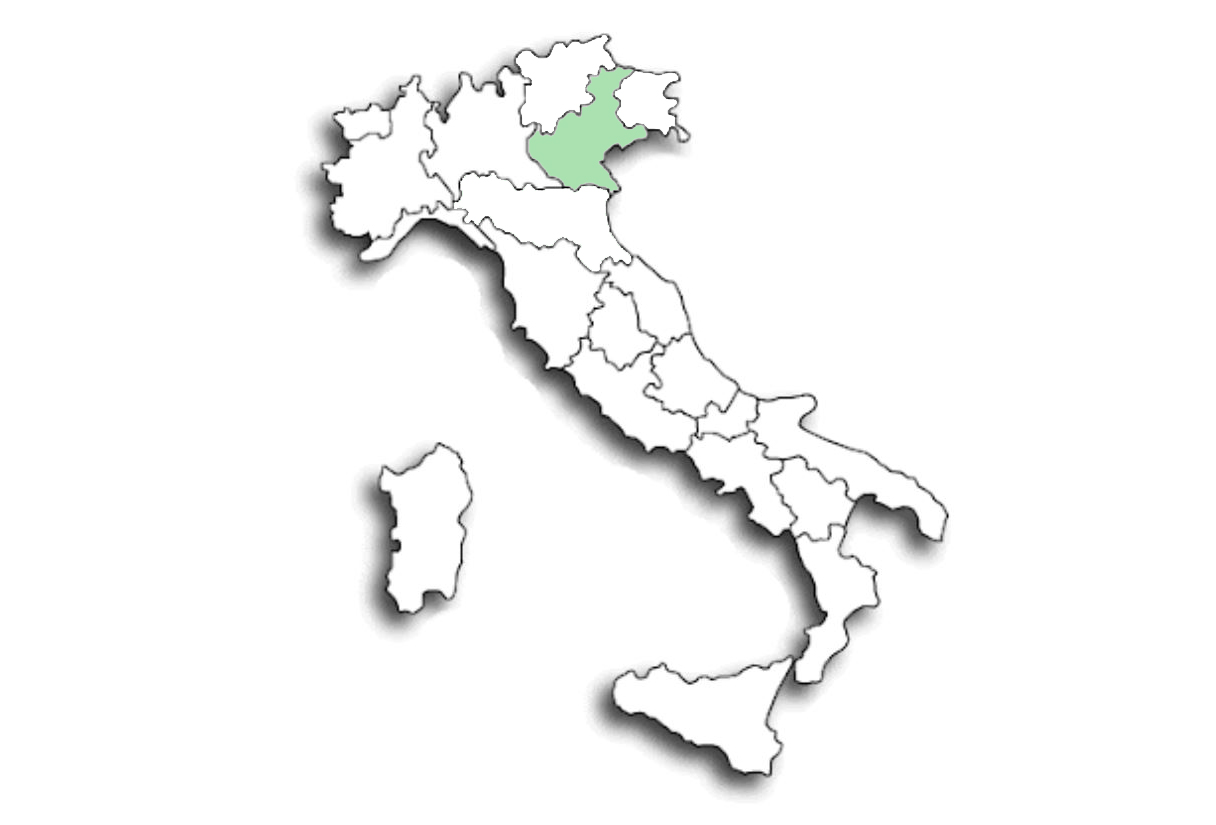 Web Crawler
Case study
FEAUTURE SELECTION PROCESS
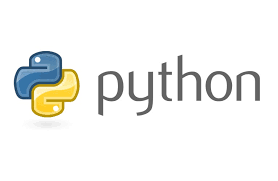 Random forest
SPATIAL-ECONOMETRIC MODEL
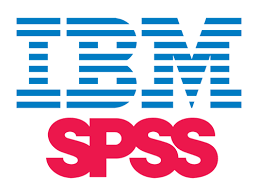 Multivariate Regression
Stepwise analysis
The hedonic pricing model
The hedonic price method is founded on the assumption that a property is characterized by a set of elements (the building characteristics), and that the value of the premise can be calculated as a sum of the estimated values of its elements (marginal prices). 

This way, a marginal price is given to every building attribute, implicitly understanding how much that characteristic influences the market value.
Y is the dependent variable (i.e. the market value measured in €/sqm);
ao is the constant;
βr are the coefficients of the regressors Xr, 1 ≤ r ≤ R;
Xr are the independent variables 1 ≤ r ≤ R (i.e. the characteristics of the buildings);
R is the total number of dependent variables (Xr);
𝜑 is the error.
A case-study in Italy: construction features
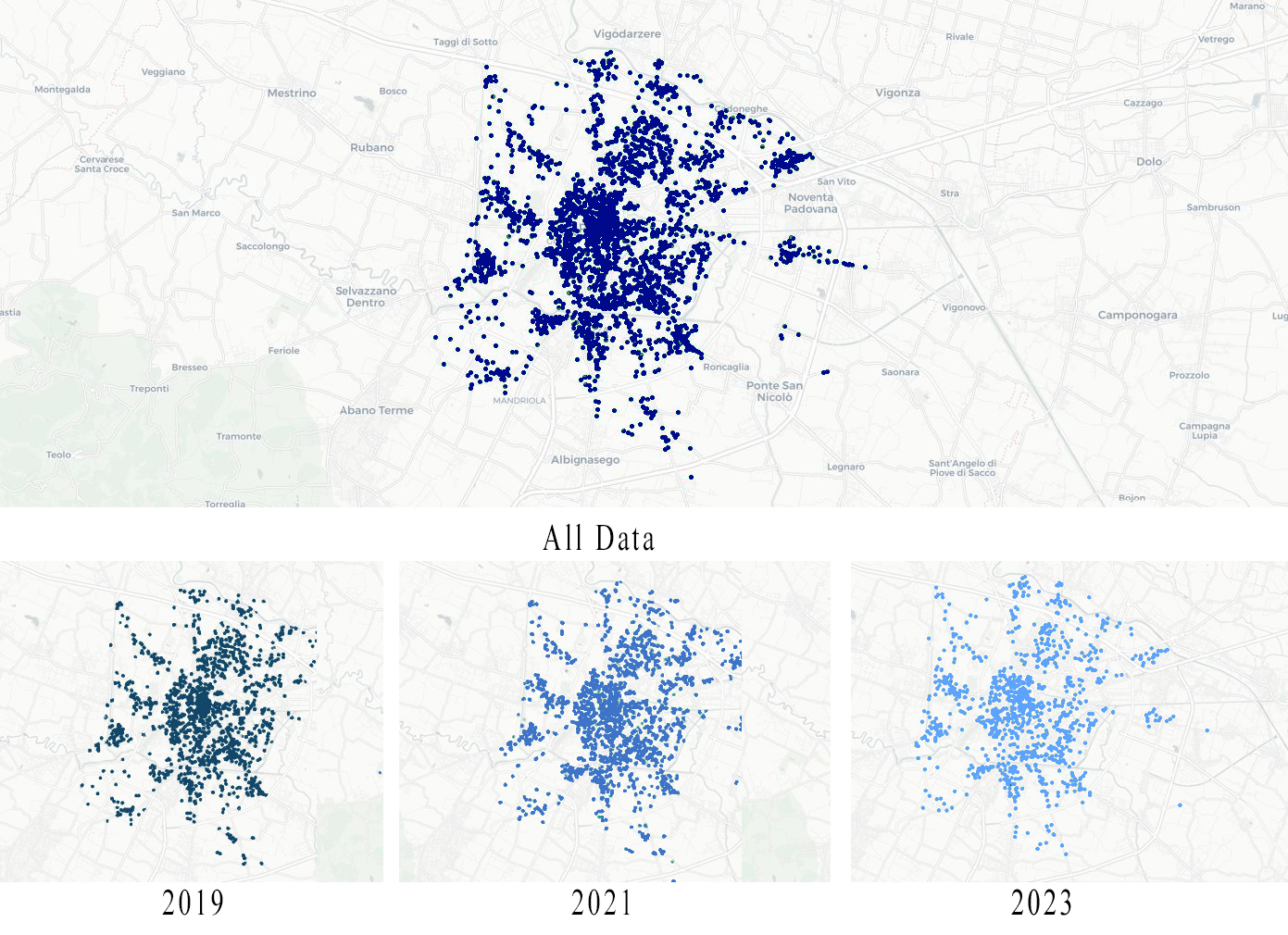 Since the Authors have been monitoring and recording data about the city of Padova during the last years to carry out several research projects, this may represent a good case-study to understand market variations over time after the latest events be-cause of the huge data availability about this City.
Case study
Construction features represent a premise's physical features and are related to the building typology.
some variables are measured through continuous scales, such as the floor area (sqm) and the market price (€). 
Most of the features are represented by the binary code 0/1, i.e. absence/presence of the feature, like, for instance, lifts, solar panels, building automation, building typology or others. 
Qualitative variables are transformed into an ordinal scale.
A case-study in Italy: location features
Location characteristics represent the location of the building, and they describe its external environment and position
The urban attributes and accessibility are studied by analyzing the following POI: 
city center, 
train station, 
bus stop and tram stop, 
education facilities, 
big shopping malls, big commercial facilities, small supermarkets, 
urban parks/public gardens, 
sports facilities, 
hospitals and pharmacies
Random Forest: construction parameters
The construction and localization regressors the market value depends on are a plethora.
This vast amount of information may be hard to synthesise in a regression analysis. 
Only some regressors have high impact on price prediction, and the less impactful variables could be excluded from the inferential statistics. 

A feature importance analysis allows to understand each independent variable's impact on the forecast. When the less significant variables are excluded (feature selection), it helps reducing the problem's dimensions.
Random Forest: location parameters
Stepwise analysis and regression model
Further investigations…
A diachronic analysis
The MR is developed based on three data-bases about the same city but collected at different timings.
Database 2019
Database 2021
Database 2023
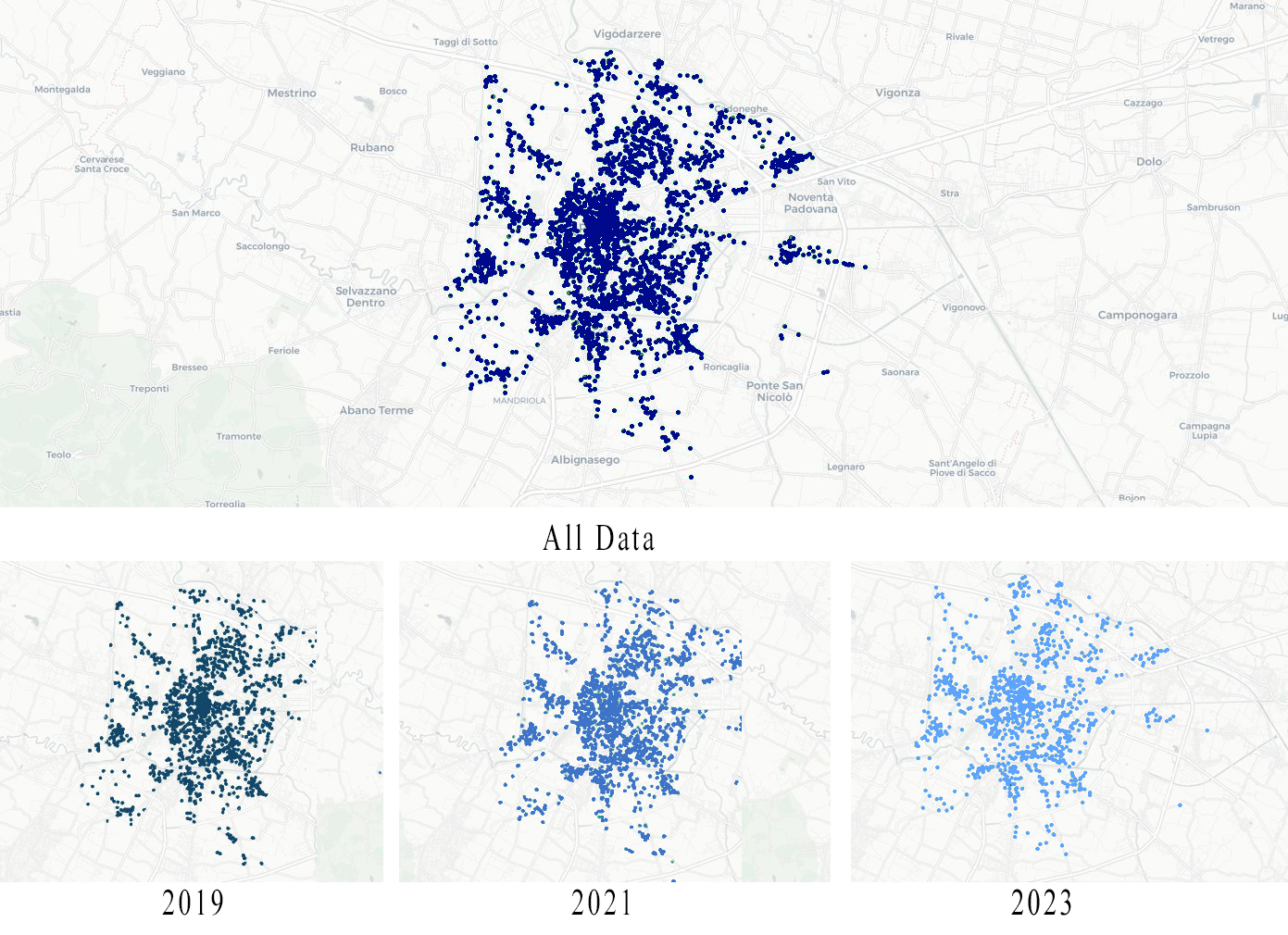 Diachronic results
X1 = Building internal services [Ʃ 0/1 of Lift, Garden, Parking Space, Cellar, Terrace, Building Automation, Central Heating, Photovoltaic system, MCV, Air Conditioning, Optical Fiber, Fireplace];
X2 = Floor Area [sqm];
X3 = Energy Class [from 10 to 1, where 10 represents the highest class, and 1 the lowest];
X4 = City center straight line distance [Km];
X5 = Urban Amenities and leisure [total n. of services in 1 km ring buffer of Cultural facilities, Museums, Art galleries, Theatres, Cinemas, Libraries];
X6 = Commercial Services [total n. of services in 1 km ring buffer of Big Shopping malls, big commercial facilities Small-supermarkets];
X7 = Bus and tram stop [total n. of services in the Ped shed of Bus stop and Tram stop].
Results and Contribution
Research Results
Particular attention has been dedicated to the comparison of localization versus construction characteristics inside price formation mechanisms.
The most influential construction characteristics are the floor area and the number of rooms.
The energy class is positively and strongly correlated to the price.
The proximity to the city center increases the market value but it is not the most influential factor.
Leisure and cultural services (urban amenities) are a strong increase to market values.
Research 
strengths
Several techniques have been integrated into this research: computer programming in Python language, spatial analysis, Multivariate Regression and Random Forest feature importance analysis.
Research 
contribution
The significant result of this research is a deep monitoring of the demand preferences. Location is among the primary drivers in determining market prices, but other building attributes strongly affect the buyer's choices.
Thank You for Your attention